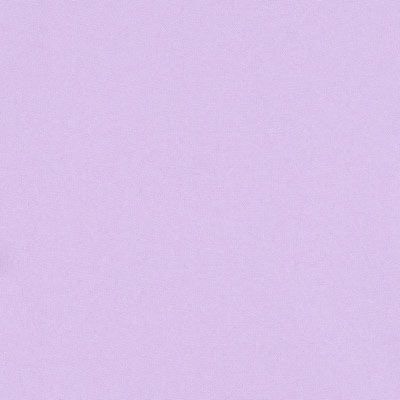 Психоактивні речовини і здоров’я. 
Позитивні і негативні впливи 
однолітків .
Толерантне ставлення до людей, 
що живуть з ВІЛ .
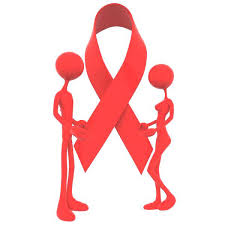 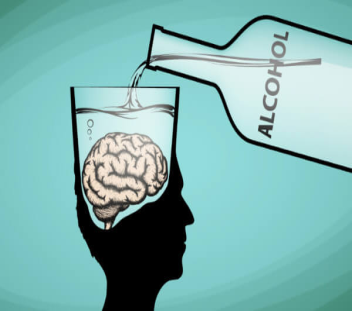 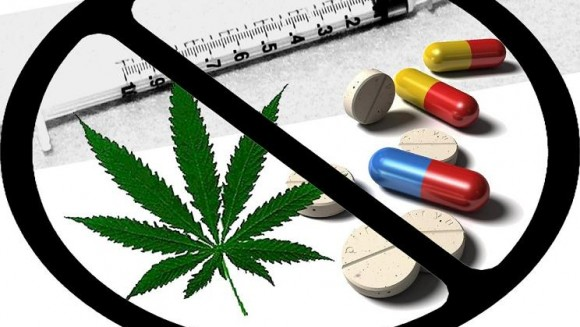 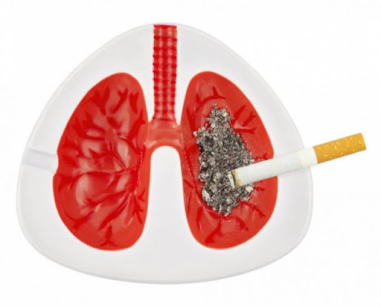 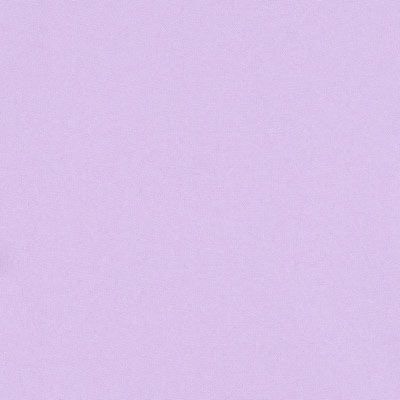 АЛКОГОЛЬ
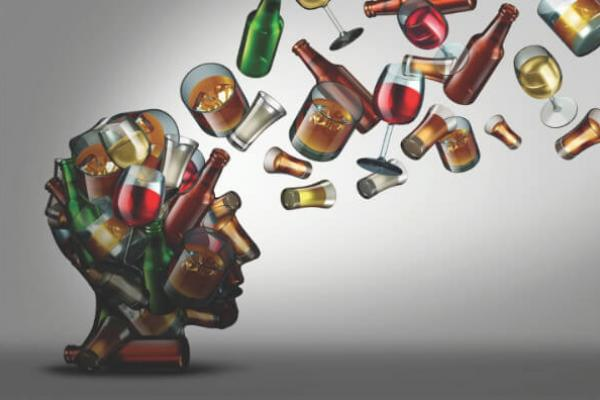 При вживанні алкоголю передача імпульсів у нервовій системі сповільнюється. Першими уражаються вищі рівні мозку - заборони, хвилювання й занепокоєння зникають, поступаючись місцем відчуттю задоволення й ейфорії.
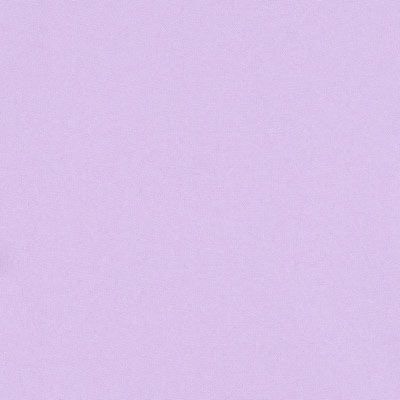 В Україні найвищий рівень підліткового алкоголізму
Наші учні  випередили всіх ровесників із 14 країн світу, в яких проводились спеціальні дослідження.
Опитування яке провела ВООЗ серед школярів уже у  41країні світу, чи вживають вони спиртне, шокували навіть фахівців - Україна стала абсолютним лідером серед сорока країн Європи за кількістю підлітків 11-15 років, які регулярно вживають алкоголь.
В цілому близько 40% співвітчизників у віці від 14 до 18 років вживають "градусні" напої, а щотижневе розпивання пива в Україні серед найбільш юної публіки за останні два роки зросло вдвічі.
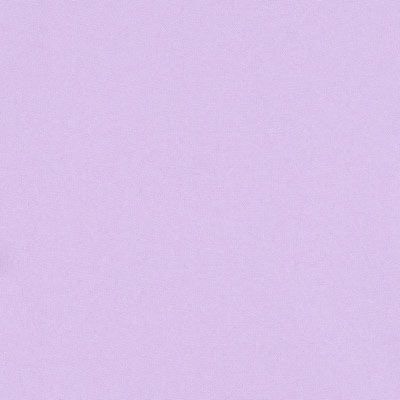 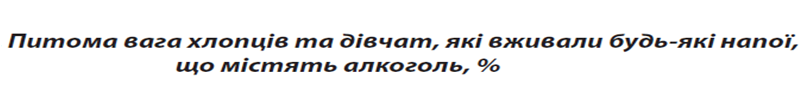 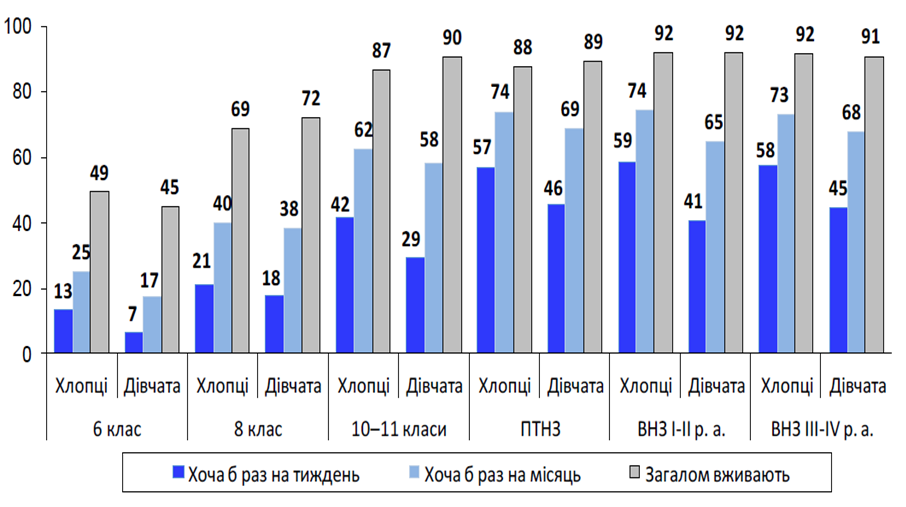 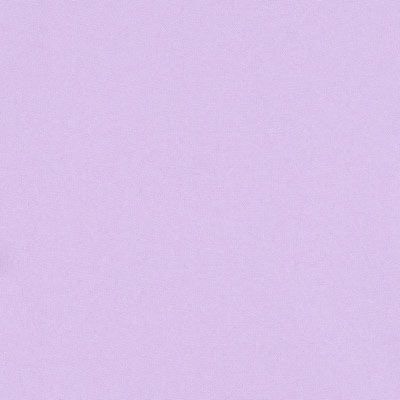 Вплив алкоголю на організм
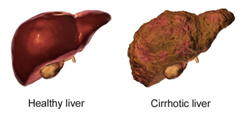 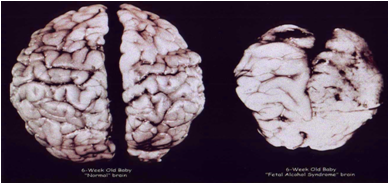 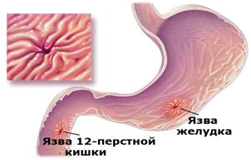 Цироз
Вбиває нервові клітини - 1 л спиртного вбиває 6500 нейронів
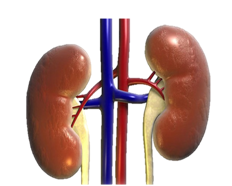 Гастрит , виразка , рак
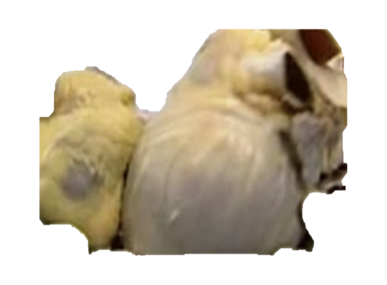 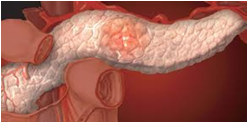 Порушення роботи ниркових клубочків
Захворювання підшлункової залози
Жирове 
переродження серця
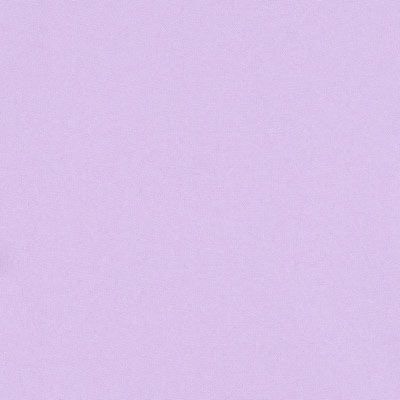 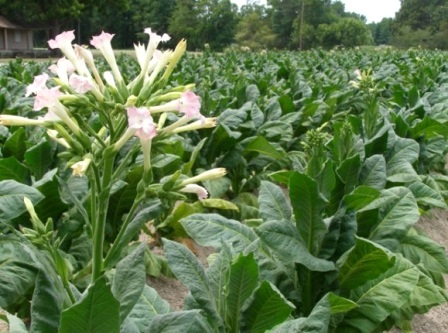 Куріння
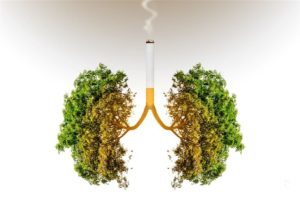 Смертельна доза нікотину
 50 - 70 мг 
(1мг на 1 кг маси )
Тютюн
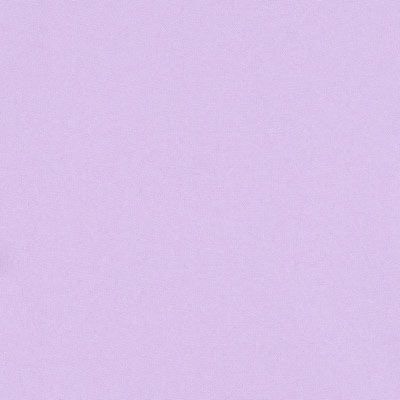 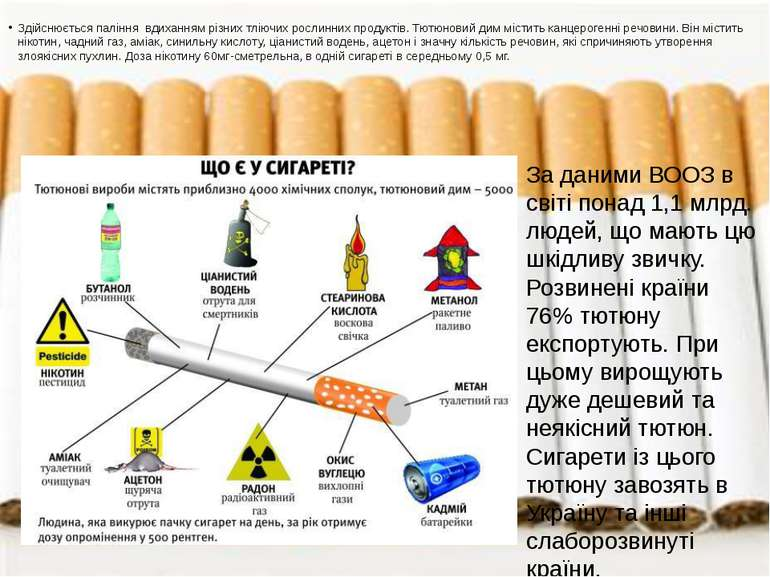 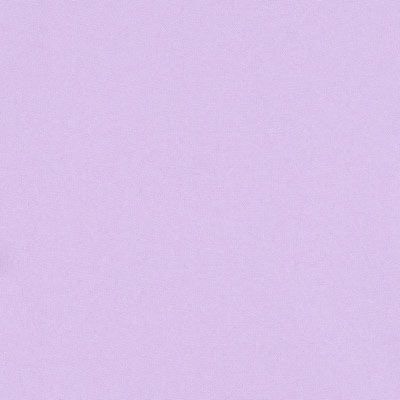 Вплив тютюнопаління на організм підлітка :
волосся втрачає блиск та еластичність ;
зуби жовтіють , виникають хвороби зубів , ясен;
шкіра передчасно старіє;
утруднене дихання  ( через це стає важко бігати  , не можете витримувати фізичних навантажень ) ;
погіршення пам’яті , уваги ;
виникає залежність : спочатку психічна , а потім фізична. 
курцям зі стажем  загрожують захворювання  : серцево - судинної системи ( інсульти , інфаркти ) , злоякісні пухлини ( рак легенів , ротової порожнини , гортані ) , виразки шлунка .
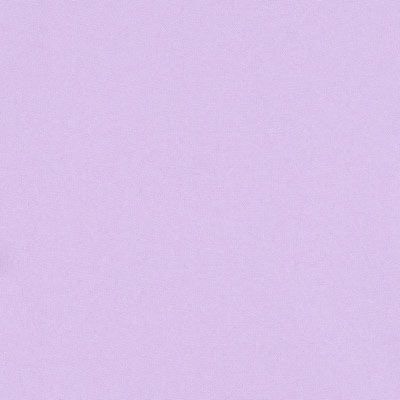 Наркотики
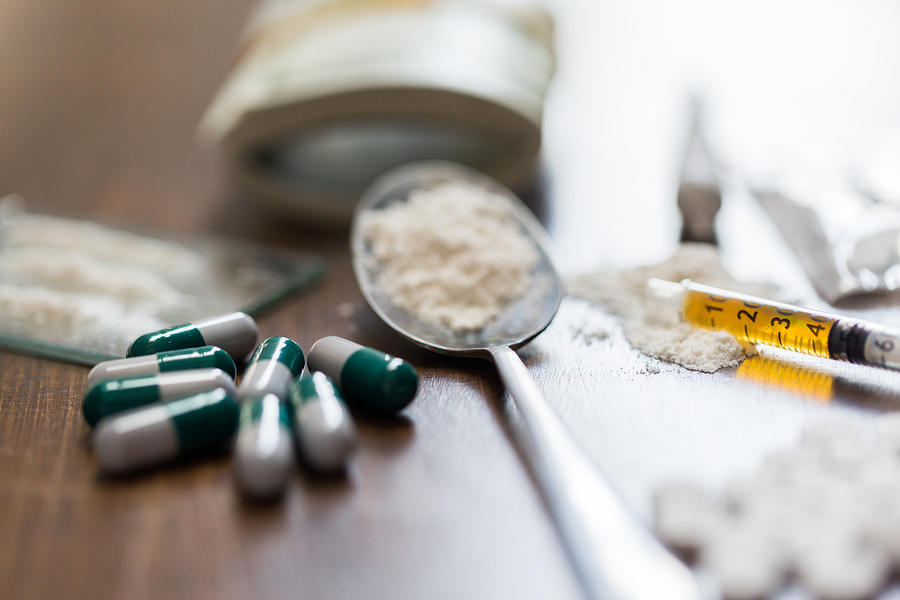 Наркоманія  - це захворювання :
що призводить до серйозних проблем зі здоров’ям ;
викликає психічну та фізичну залежність ;
призводить до деградації особистості , інвалідності та смерті у молодому віці .
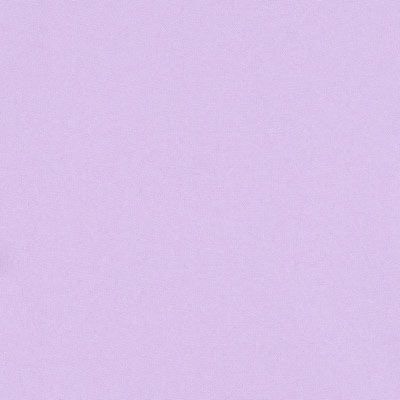 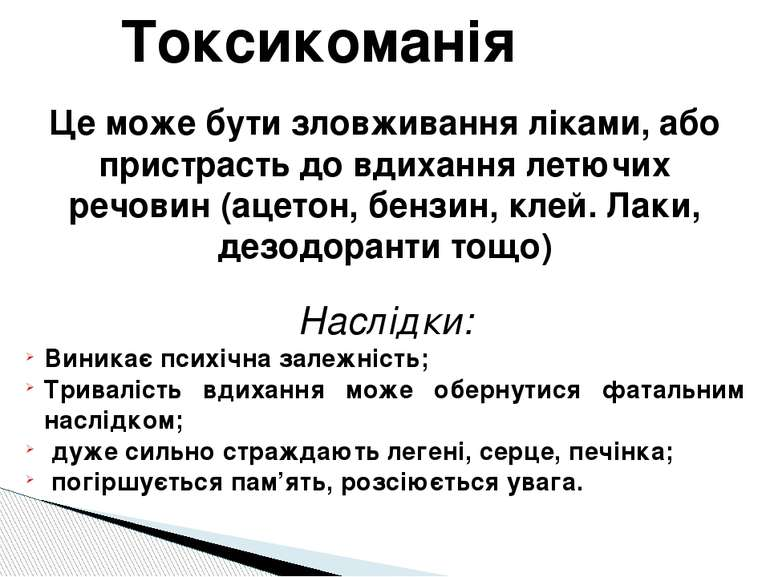 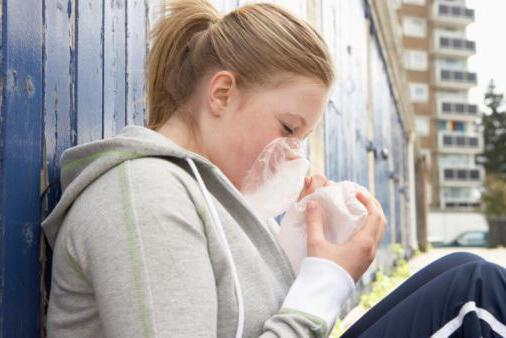 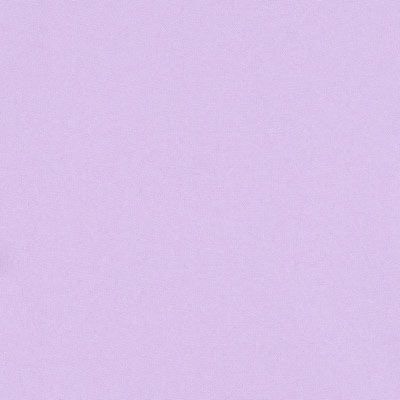 Чому підлітки вживають психоактивні речовини?
Друзі всі попробували ,а я що - гірший;
Нещастя, яке вони сприйняли трагічно (стрес);
Психологічні проблеми (не хочеться бути «білою вороною») ;
Слабохарактерність.
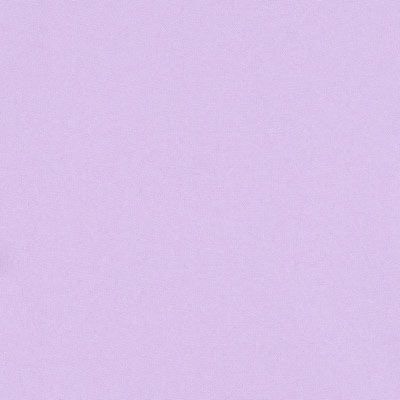 ВІЛ ,СНІД - як  зробити внесок у боротьбу з цією хворобою
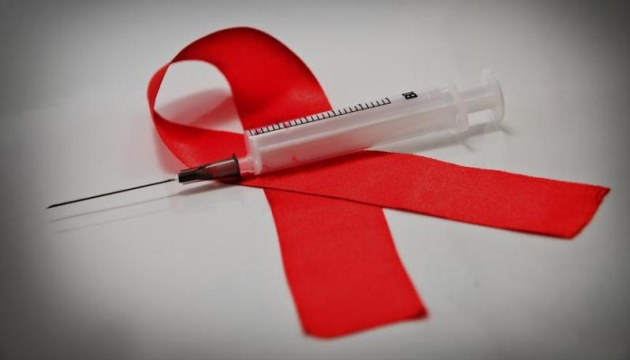 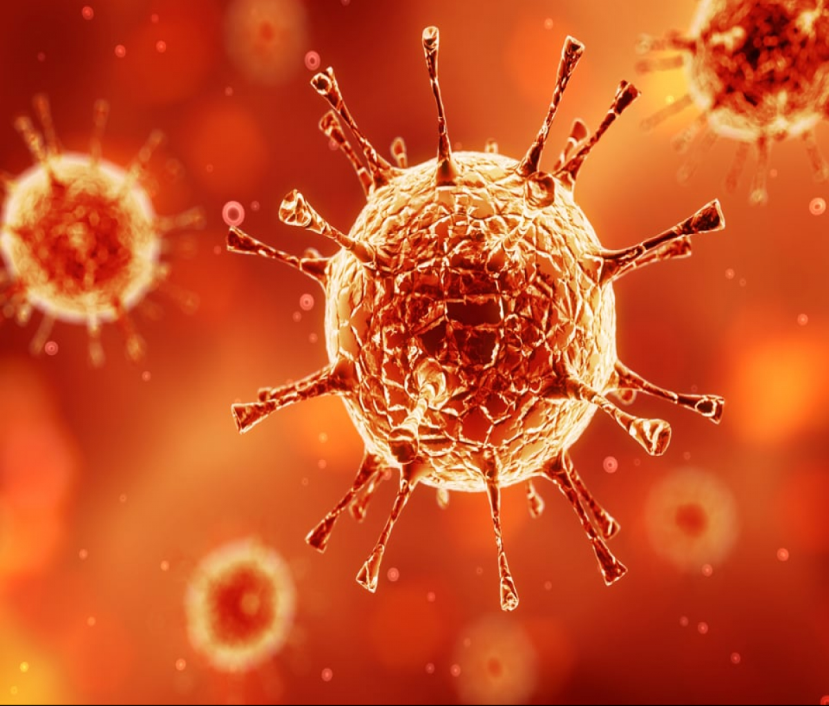 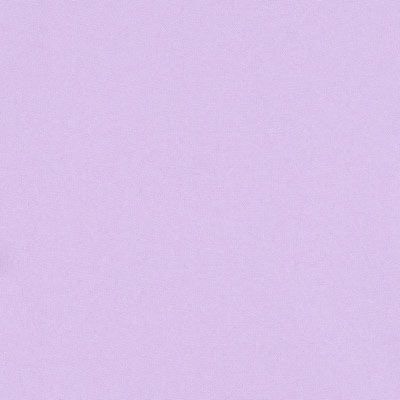 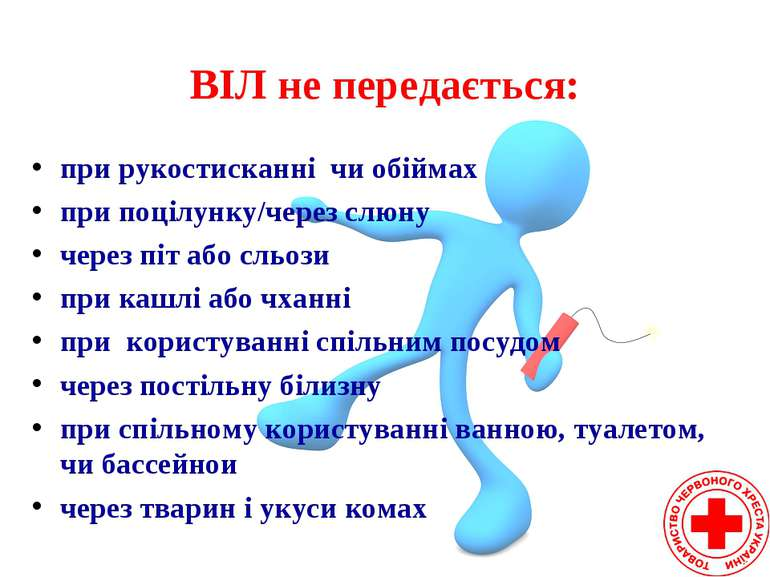 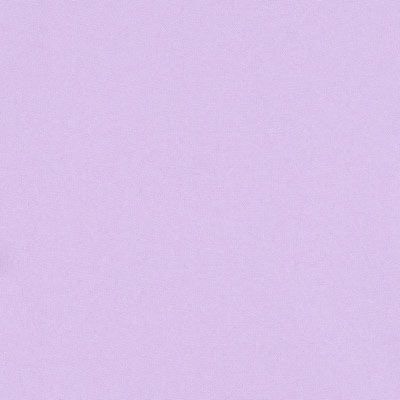 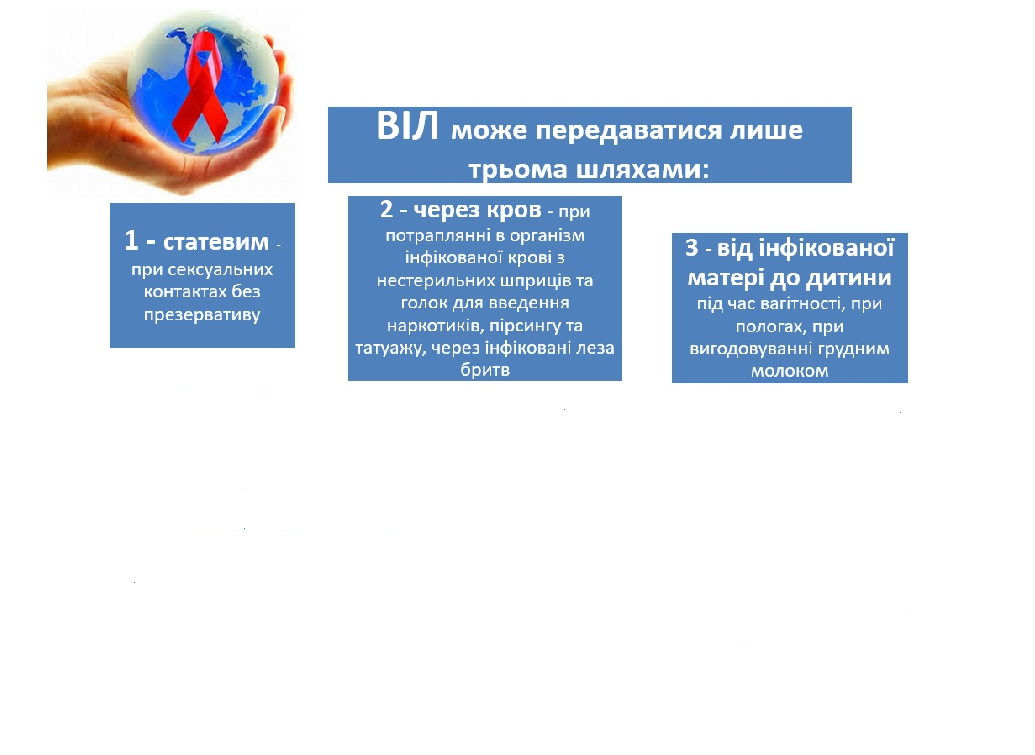 Толерантність  - в даному випадку , це знання про цю хворобу , і чітке розуміння що дружбі вона не заважає
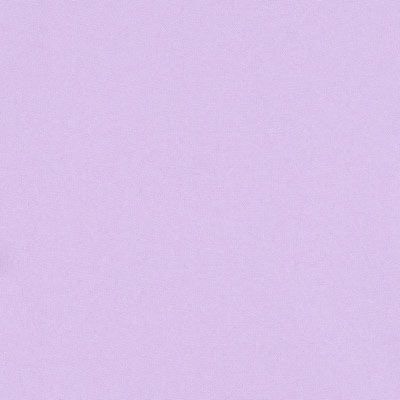 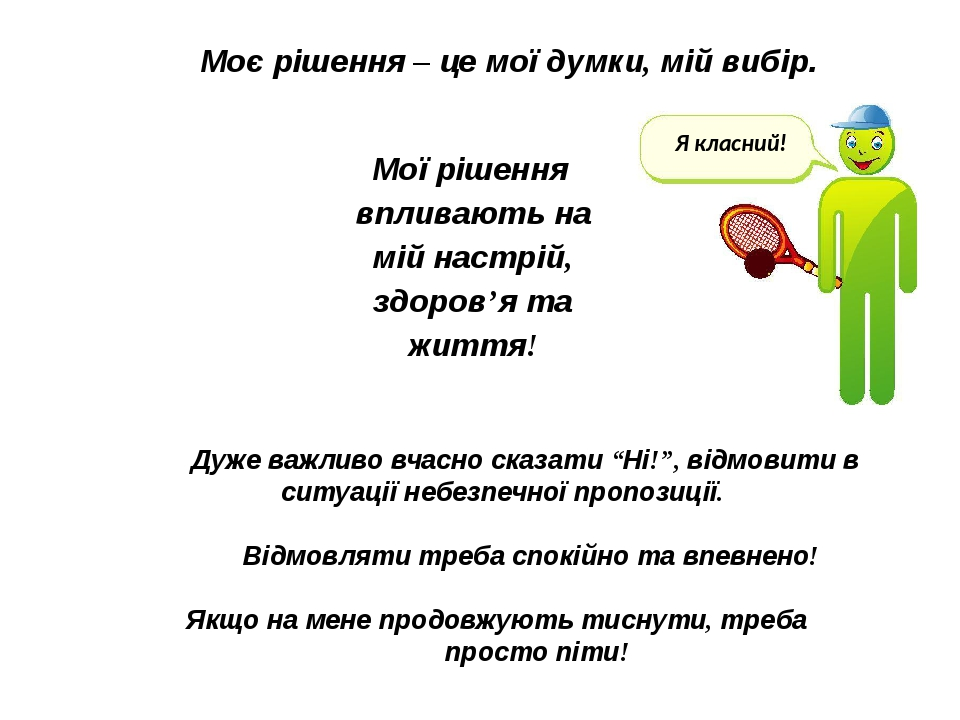 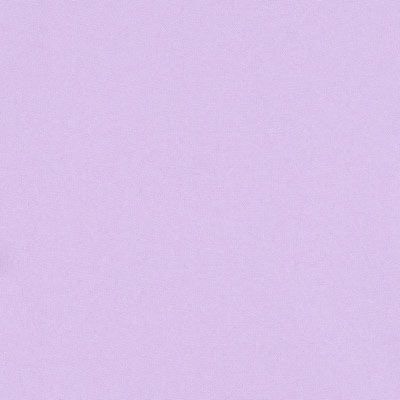 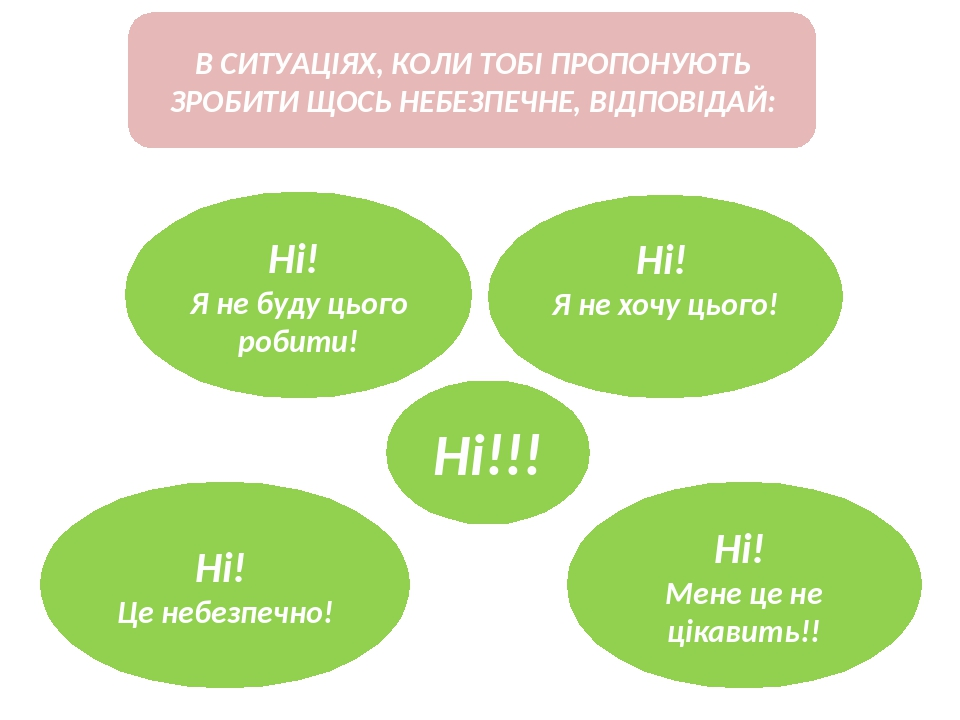 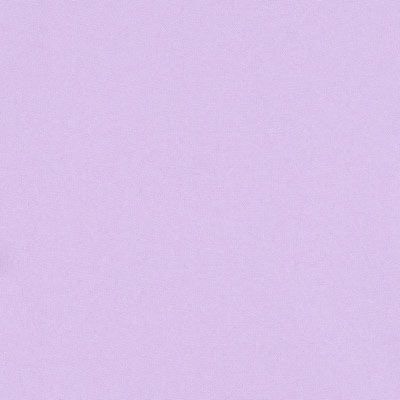 Відпрацювання дій
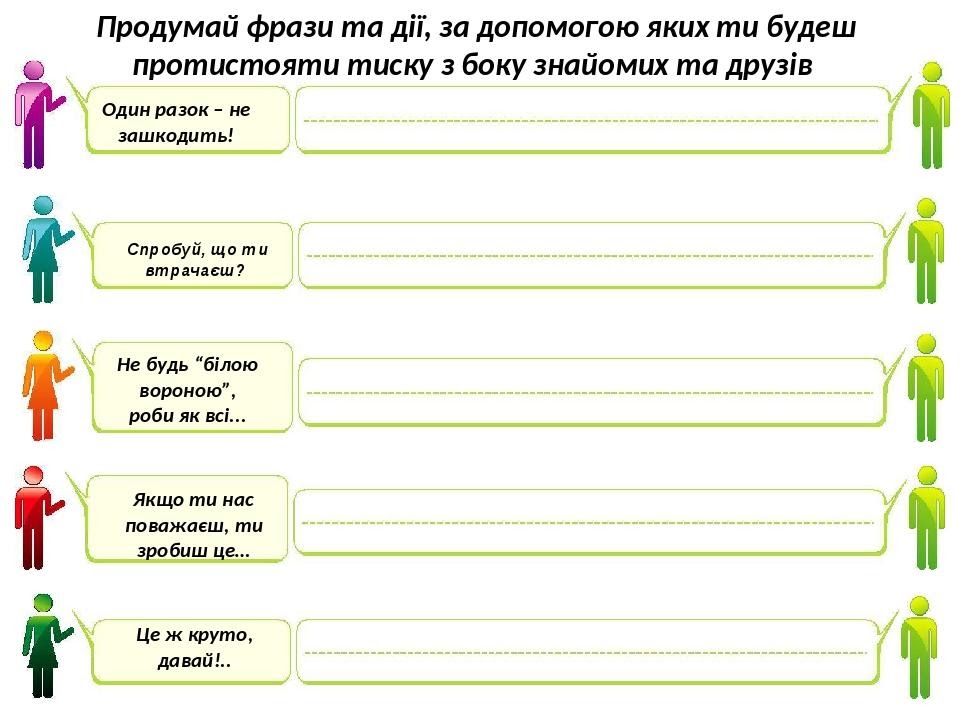